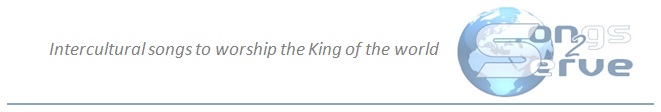 Azim ast Name
Persian worship song – author unknown
Great is Your Name (English)
Groot is Uw Naam (Dutch)
عظیم است نام تو عیسی  
 جلال بر نام تو عیسی
قدرت از آن تو عیسی  
ستاییم نام قدوست عیسی (۲)
Azim ast name to Isa
Djalal bar name to Isa
Ghodrat as ane to Isa
Setaiem name ghodusat Isa
(Great is your Name Jesus, Glory to your Name Jesus, All power unto you Jesus, We praise your holy Name Jesus)
هللویا، هللویا، 
هللویا، هللویا،
هللویا، هللویا      
ستاییم نام قدوست عیسی
Halleluja, Halleluja
Halleluja, Halleluja
Halleluja, Halleluja
Setaiem name ghodusat Isa
(We praise your holy Name Jesus)
Great is Your Name, Lord Je-e-sus
Praise to Your Name, Lord Je-e-sus
Power to You, Lord Je-e-sus	
Praise to Your Name, exalted Je-e-sus
Halleluja, Halleluja
Halleluja, Halleluja
Halleluja, Halleluja
Praise to your Name, exalted Jesus
Groot is uw naam, Heer Je-e-zus
Eer aan Uw naam, Heer Je-e-zus
Want U regeert, Heer Je-e-zus	
Lof aan Uw naam, verheven Je-e-zus
Halleluja, Halleluja
Halleluja, Halleluja
Halleluja, Halleluja
Lof aan Uw Naam, verheven Jezus